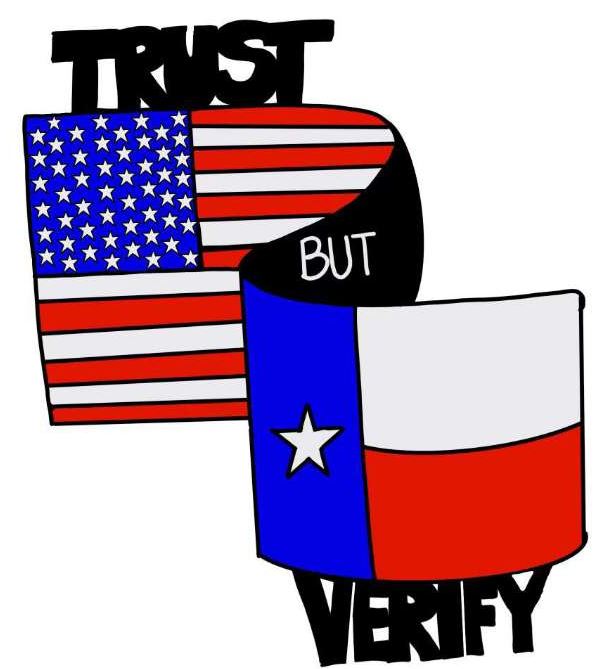 Secure Elections in Brazos County
Lead Staff
Voter Registration
Kathy Schuetze, Voter Registration Coordinator
Regina White, Asst. Voter Registration Coordinator
Elections
Krystal Ocon, Elections Coordinator
Paul Velasquez, Asst. Elections Coordinator/Ballot by Mail Clerk
Equipment
Raymond Rodriguez, Warehouse Manager
IT Department
Anthony Lane
How do we insure SECURE elections?
Staff (County Employees, Judges, clerks,& poll watchers)
Certified Equipment 
Testing
Verify results
Staff
County Employees
Election Workers
Poll Watchers
Voting Equipment
Hart Verity is certified on Federal and State levels (https://www.eac.gov/admin/voting-system-update and  https://www.sos.state.tx.us/elections/laws/certinfobyvendor.shtml)
Regular maintenance, updates and necessary repairs
Stored in a secure climate-controlled location
Chain of Custody
Testing
In house logic and accuracy
Public Test
Second Test
Third Test
How do we Verify Results?
Early Voting
Election Day
Print all required tapes
Reconciliation
Partial Manual Count
Reconciliation
Reconciliation is performed on election night of “Unofficial” votes.
Reconciliation is performed with the canvass of the “Official” votes.
Partial Manual Count
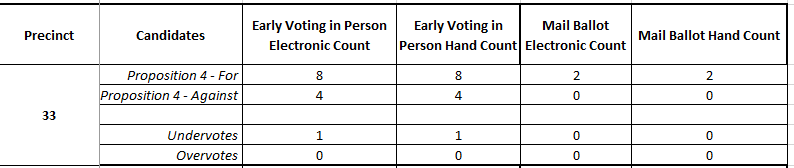 TEC 127.201 requires a partial manual count after every election of 1% of precincts or 3 precincts, whichever is greater.
Counties using the vote center model are allowed to count 3 election day locations instead of precincts.
Expanded PMC for November 2023 Election.
Performed by election workers from both parties.
What is in the QR code?
The QR Code is a security hash that lets the Verity Scan know that the ballot is a secure ballot that was issued from a Verity DUO assigned to this election.
Ballot Numbering – Random electronic or Pre-numbered
Human Readable Unique Identifier
Device Type – DUO is 2
Device ID – Serial number of device
Session Number – We do not use Controller more than once in a cycle
Random number generated by Controller

2-017657-000300000058
Device Type
Device ID
Session Number
Random Number
Ballots Issued Report
Election
Location
Equipment Information
Ballot Count
List of Ballots Issued
Pre-Numbered Ballots
Printed ballot that has a serial number printed on it.
Range of serial numbers are assigned to a location.
Judge shuffles ballots.
Voter chooses his ballot.
Part of the election records and must be stored for 22 months before being destroyed.
Same rules for ballot stock with pre-printed serial numbers.
Contact Information
Trudy Hancock, REO, CERA
Elections Administrator
thancock@brazoscountytx.gov

Krystal Ocon, REO
Elections Coordinator
kocon@brazoscountytx.gov

Paul Velasquez
Asst. Elections Coordinator/Ballots by Mail
pvelasquez@brazoscountytx.gov

Kathy Schuetze
Voter Registration Coordinator
kschuetze@brazoscountytx.gov

Regina White
Asst. Voter Registration Coordinator
rwhite@brazoscountytx.gov

Raymond Rodriguez
Warehouse Manager
rrodriguez@brazoscountytx.gov
300 E William J Bryan Pkwy, Suite 100
Bryan, Texas 77803

979-361-5770 (Main)
979-361-5779 (Fax)
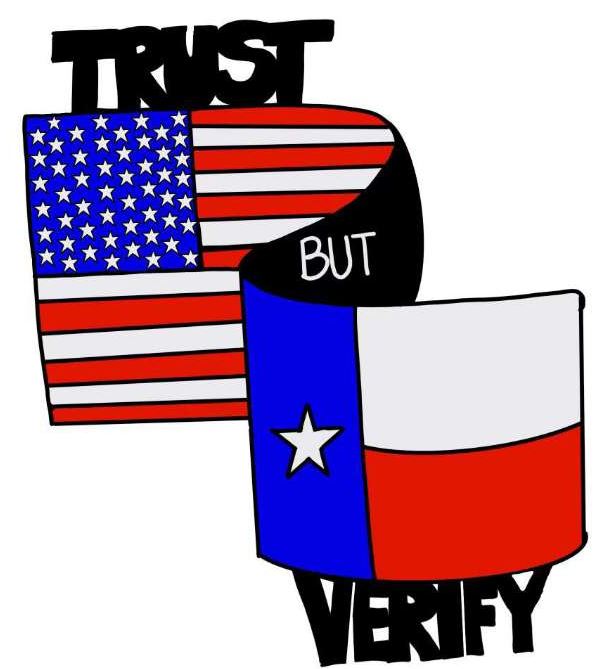